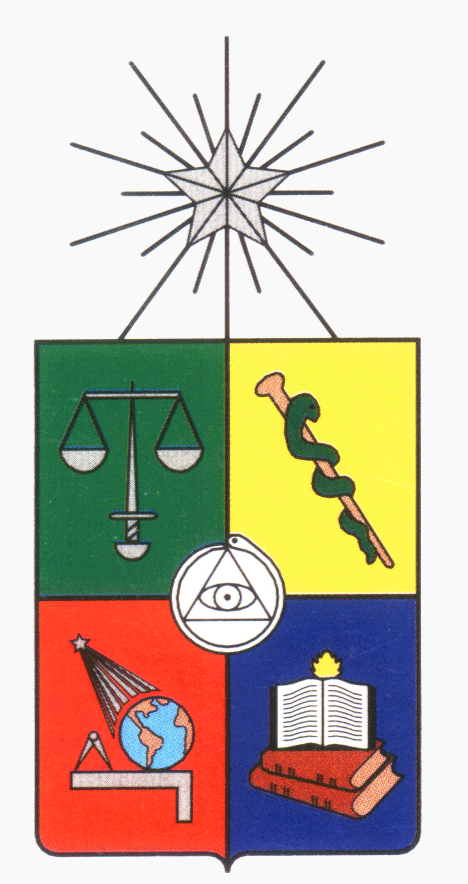 Facultad de Ciencias Sociales
Departamento de Sociología
Estadística II
Modulo 4. Pruebas de Hipótesis para una población
Parte II
Catalina Canals Cifuentes
4/04/2016
INTRODUCCIÓN
Contenidos
Test de hipótesis para una población
Test Z para medias: Estadísticos, supuestos y distribución nula.
Test Z para proporciones: Estadísticos, supuestos y distribución nula.
Relación entre pruebas de hipótesis e intervalos de confianza.
Test T para medias: Estadísticos, supuestos, distribución nula. Relación Test T y Test Z.
Test Binomial para proporciones: Estadísticos, supuestos y distribución nula.
Pruebas de hipótesis para mediana.
Pruebas de hipótesis de distribución de variables: normalidad, simetría y curtosis.
Test de hipótesis para una población
Test Z para medias: Estadísticos, supuestos y distribución nula.
Test Z para proporciones: Estadísticos, supuestos y distribución nula.
Relación entre pruebas de hipótesis e intervalos de confianza.
Test T para medias: Estadísticos, supuestos, distribución nula. Relación Test T y Test Z.
Test Binomial para proporciones: Estadísticos, supuestos y distribución nula.
Pruebas de hipótesis para mediana.
Pruebas de hipótesis de distribución de variables: normalidad, simetría y curtosis.
PARTE III	PARTE II	PARTE I
I. Test de hipótesis para una población
I. TEST DE HIPÓTESIS PARA UNA POBLACIÓN
0. Verificar Supuestos1. Definir Hipótesis2. Definir significancia3. Determinar el estadístico del Test4. Identificar la distribución nula5. Rechazamos o No rechazamos H0
I. TEST DE HIPÓTESIS PARA UNA POBLACIÓN
Test de hipótesis para una Población
Distribución
Parámetros
Curtosis
Proporción
Simetría
Mediana
Media
Normalidad
Test Z
Test T






Test Z
Test binomial
V. Test T para medias (T de Student)
V. TEST T PARA MEDIAS
Test Z para medias
Test de hipótesis paramétrico para evaluar hipótesis sobre el valor de una media poblacional (parámetro)

SUPUESTOS:
Variable cuantitativa 
Muestreo probabilístico
Muestra grande
V. TEST T PARA MEDIAS
Test T para medias
Test de hipótesis paramétrico para evaluar hipótesis sobre el valor de una media poblacional (parámetro)

SUPUESTOS:
Variable cuantitativa 
Muestreo probabilístico
Distribución de la variable normal
V. TEST T PARA MEDIAS
Hipótesis del Test T
V. TEST T PARA MEDIAS
Estadístico y distribución nula en Test T para medias
V. TEST T PARA MEDIAS
Grados de libertad (gl)
Corresponden al número de valores de un conjunto de observaciones que pueden ser asignados de forma arbitraria, previo a que los demás valores asuman un valor automáticamente.

Los grados de libertad se relacionan con la forma que tendrá la distribución determinada.
V. TEST T PARA MEDIAS
Distribución T
Simétrica en torno a 0.
La dispersión de los datos depende de los grados de libertad (gl):
Desviación estándar> 1, pero se acerca a 1 cuando los gl aumentan.
Dado que es más dispersa que una distribución N(0,1), la probabilidad de caer en las colas es mayor.
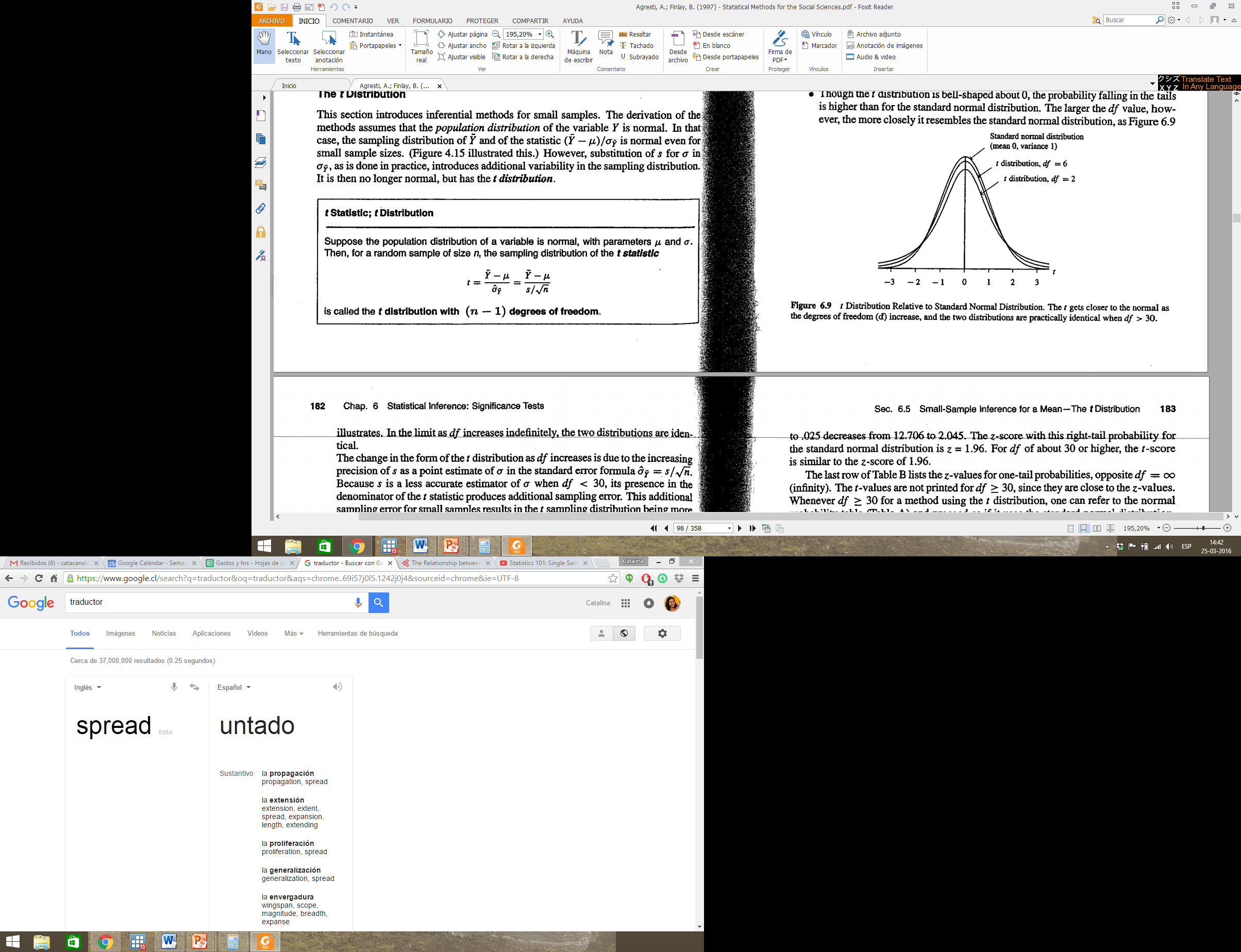 V. TEST T PARA MEDIAS
Test T para medias de dos colas
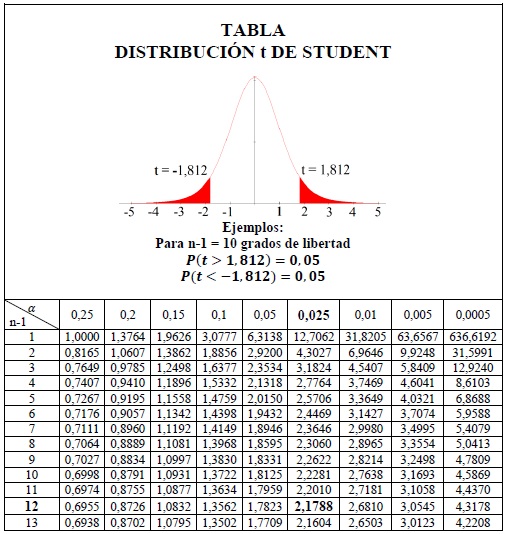 V. TEST T PARA MEDIAS
Test T para medias de dos colas
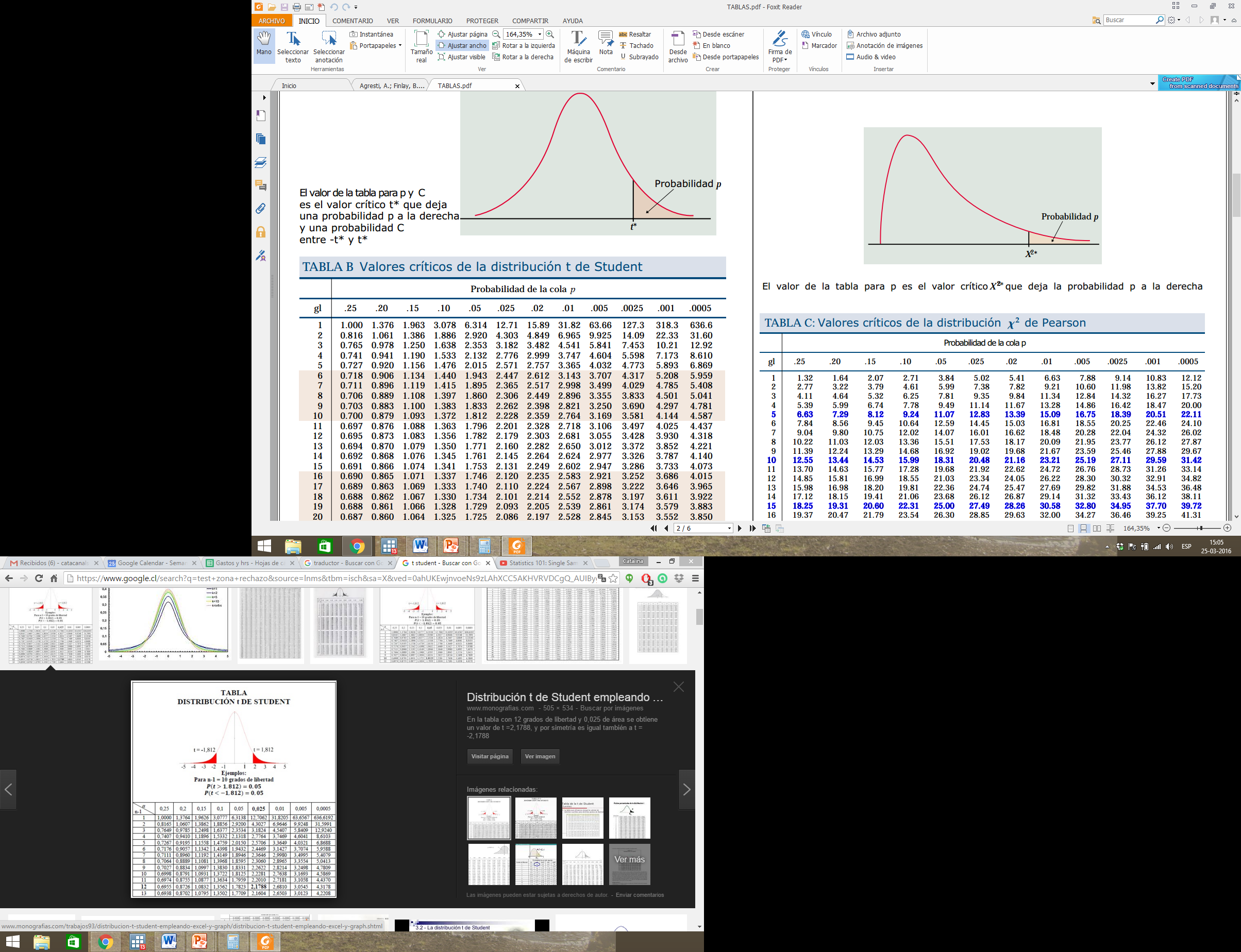 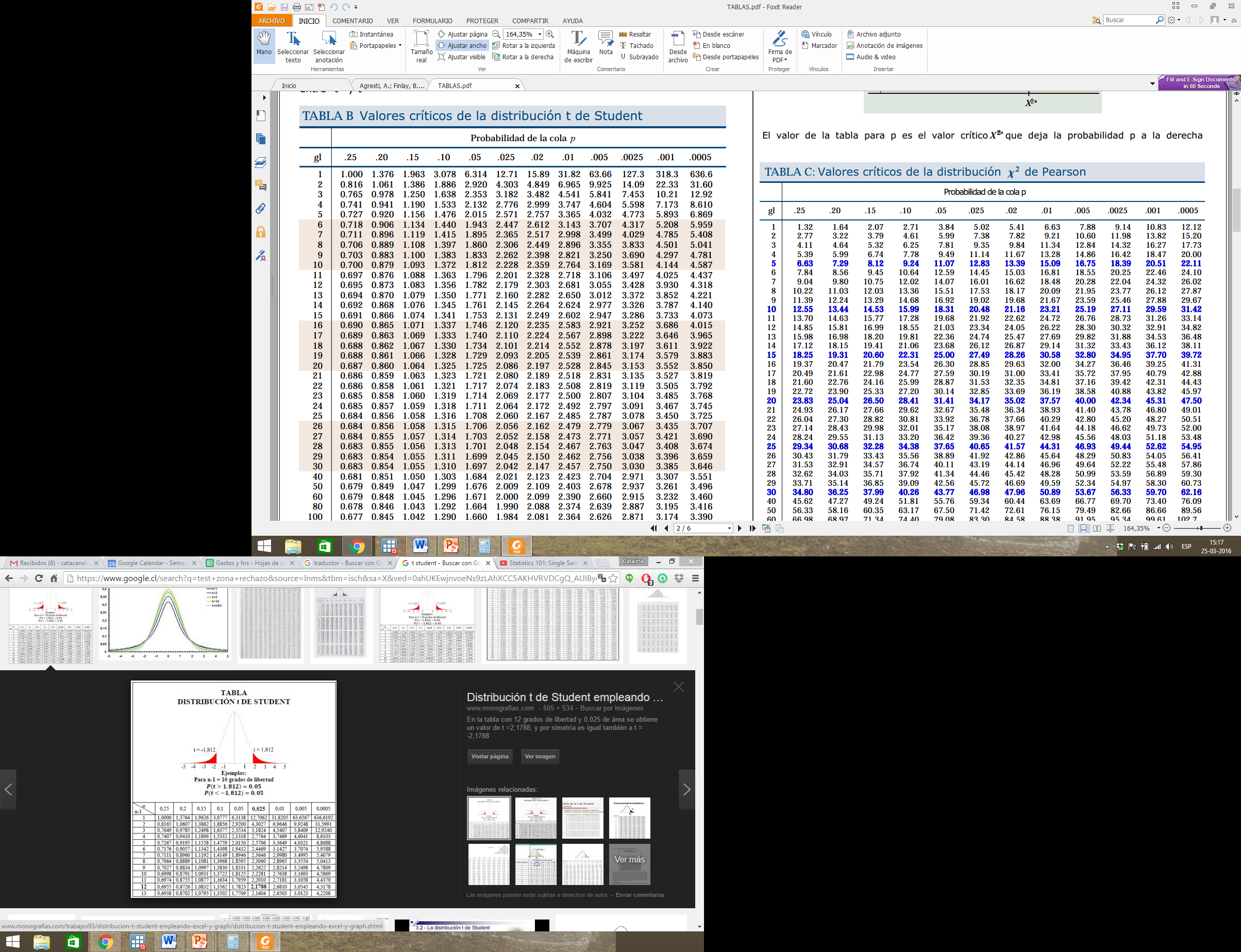 V. TEST T PARA MEDIAS
Test T para medias de dos colas
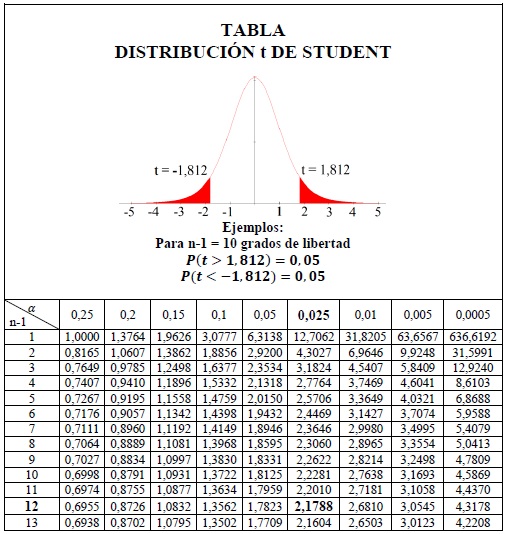 V. TEST T PARA MEDIAS
Test T para medias de dos colas
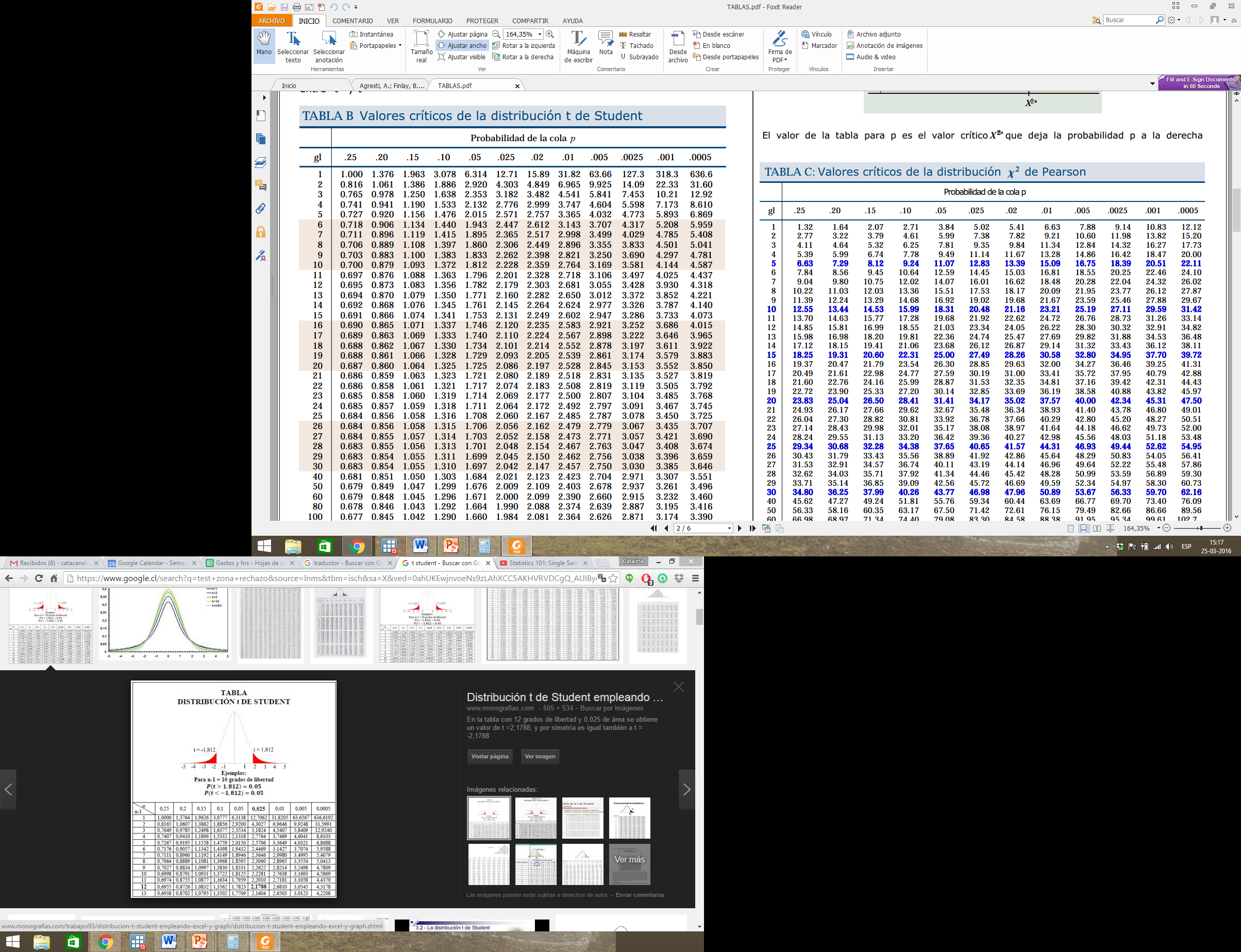 V. TEST T PARA MEDIAS
Test T para medias de dos colas
V. TEST T PARA MEDIAS
Test T para medias de una cola
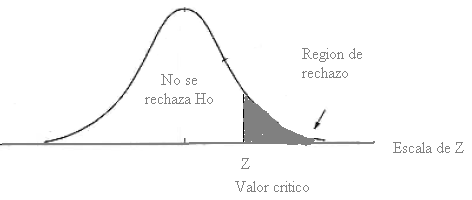 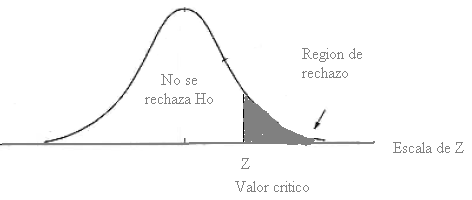 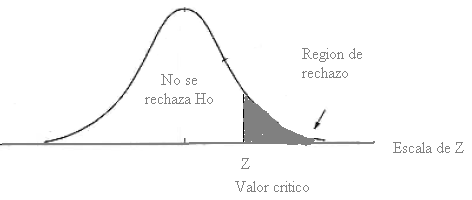 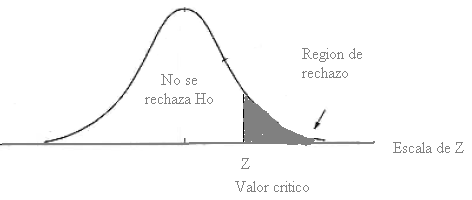 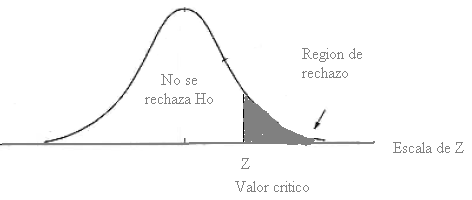 V. TEST T PARA MEDIAS
Test T para medias de una cola
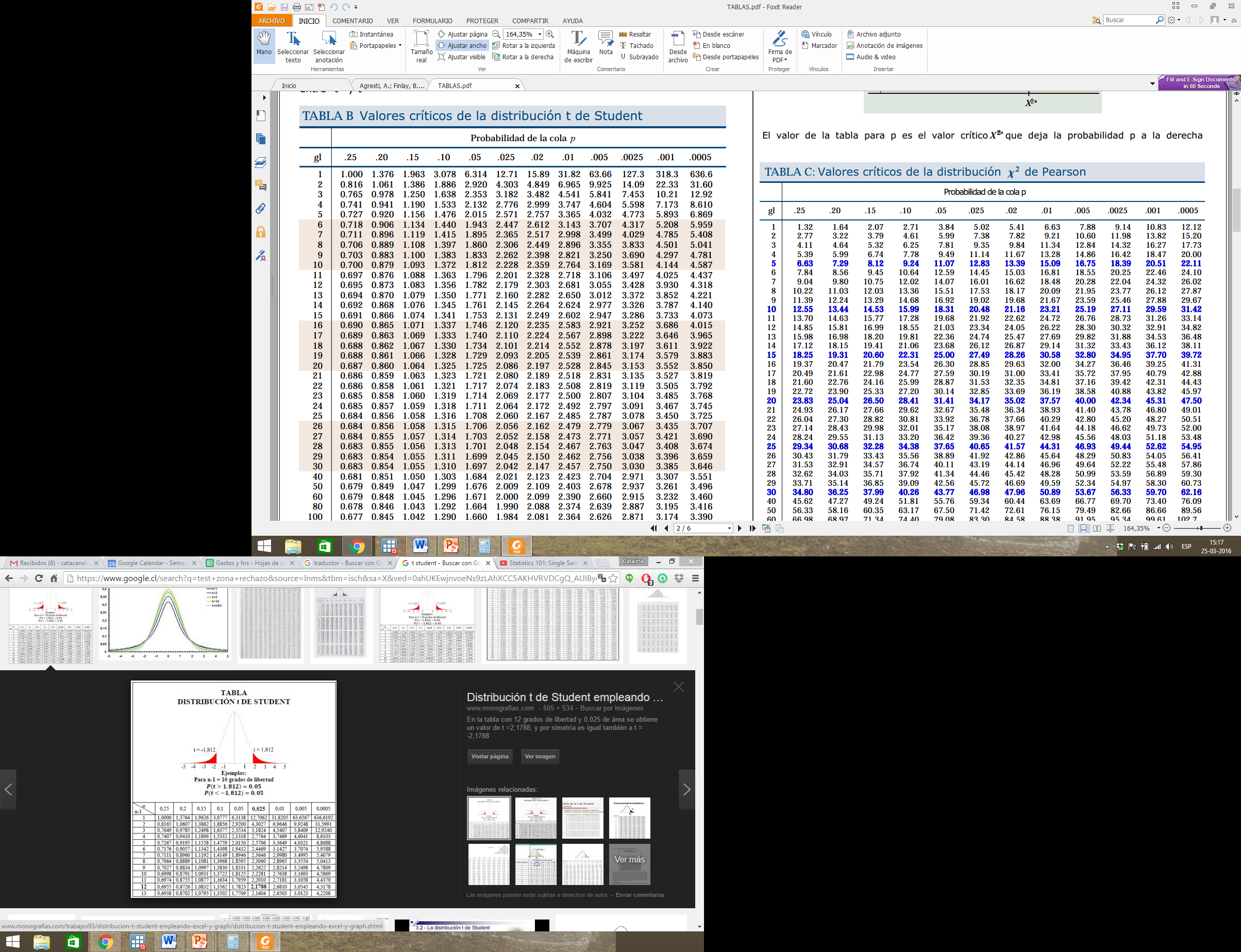 V. TEST T PARA MEDIAS
Test T para medias de una cola
V. TEST T PARA MEDIAS
Test T para medias de una cola
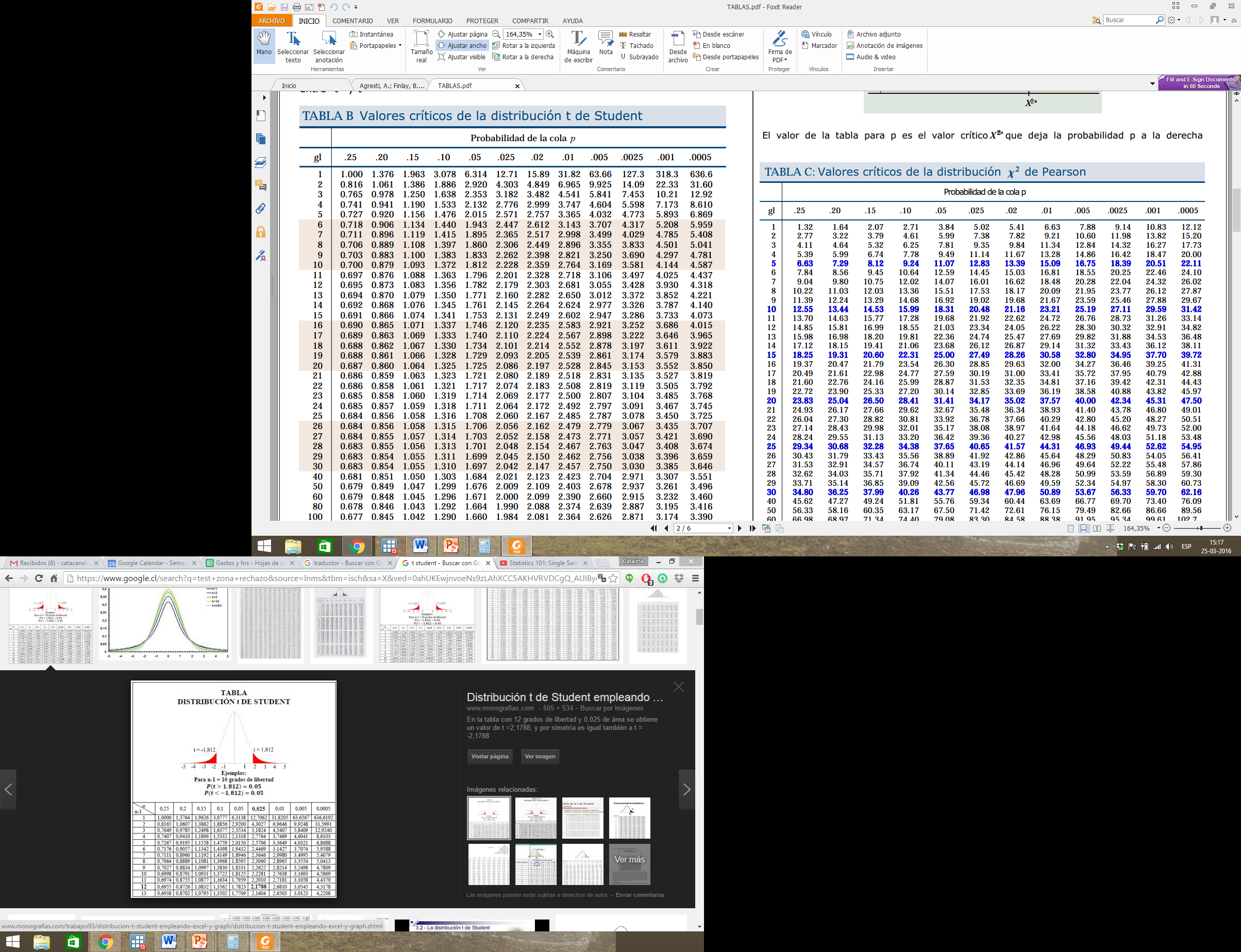 V. TEST T PARA MEDIAS
Test T para medias de una cola
V. TEST T PARA MEDIAS
Test T  y Test Z
V. TEST T PARA MEDIAS
Test T  y normalidad
Una técnica estadística es robusta cuando funciona de forma adecuada incluso cuando se violan ciertos supuestos.

El Test T es robusto a las violaciones al supuesto de normalidad, cuando n>15.

El Test T NO es robusto a la violación del supuesto de muestra probabilística.
VI. Test binomial para proporciones
VI. TEST BINOMIAL PARA PROPORCIONES
Test Binomial para proporciones
Test de hipótesis no paramétrico para evaluar hipótesis sobre el valor de una proporción (porcentaje) poblacional (parámetro)

SUPUESTOS:
Variable categórica
Muestra aleatoria
VI. TEST BINOMIAL PARA PROPORCIONES
Estadístico y distribución nula en Test Binomial para proporciones
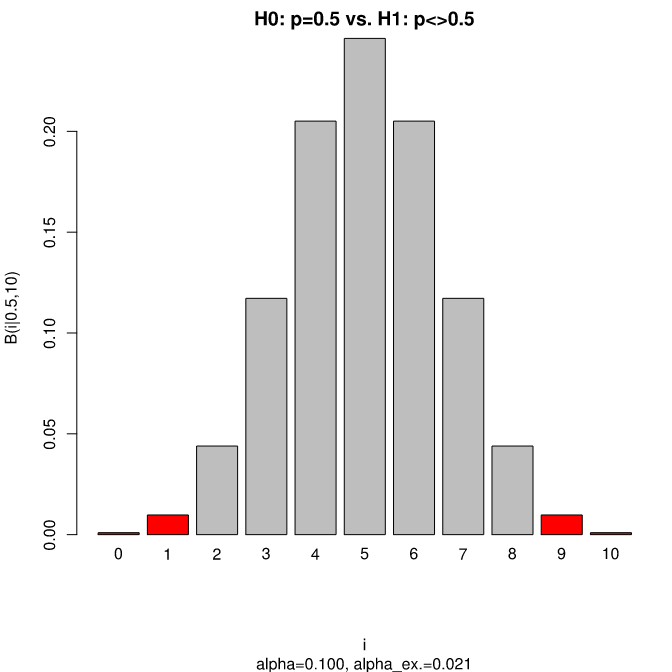 VI. TEST BINOMIAL PARA PROPORCIONES
Test Binomial para proporciones de dos colas
VI. TEST BINOMIAL PARA PROPORCIONES
Test Binomial para proporciones de dos colas
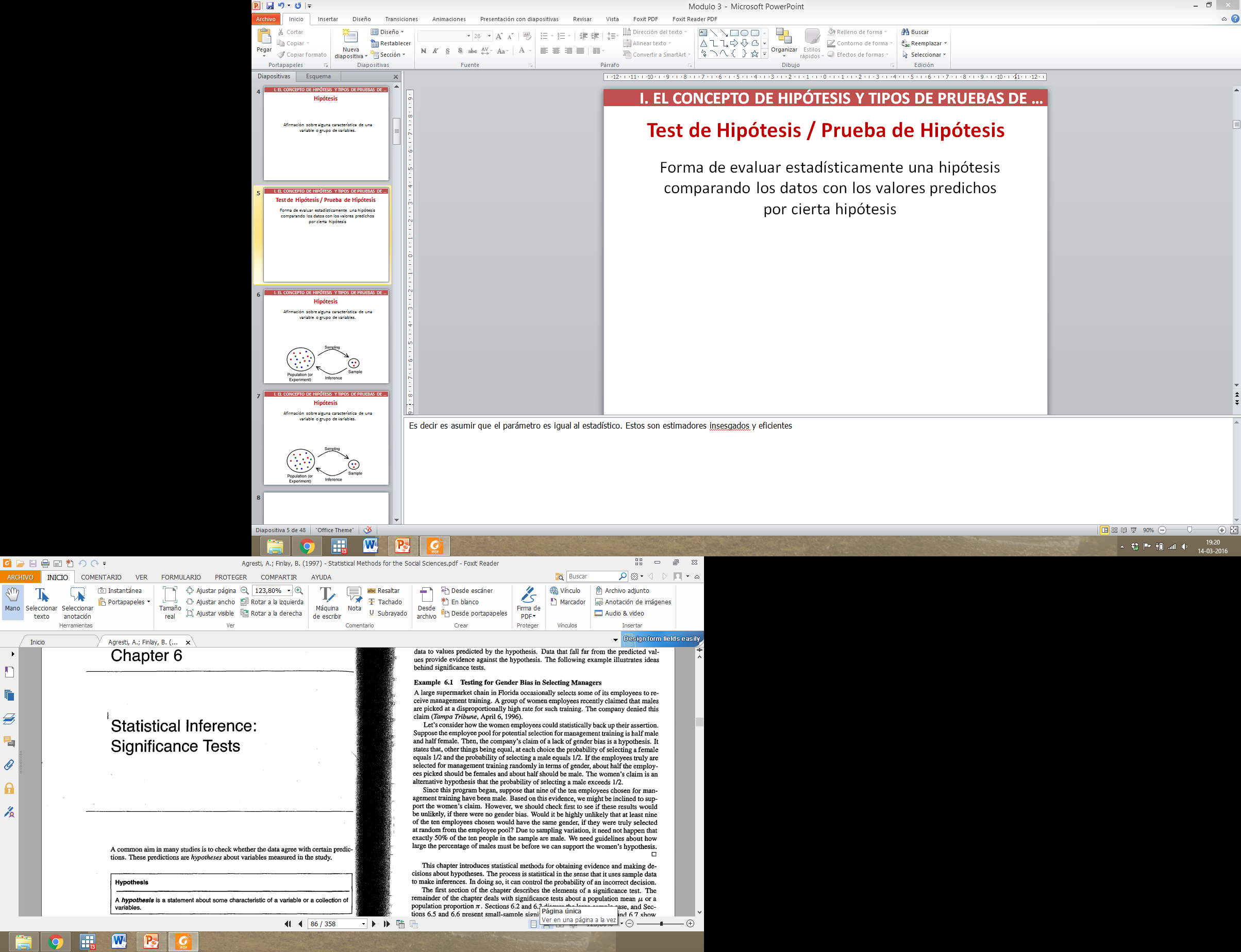 VI. TEST BINOMIAL PARA PROPORCIONES
Test Binomial para proporciones de dos colas
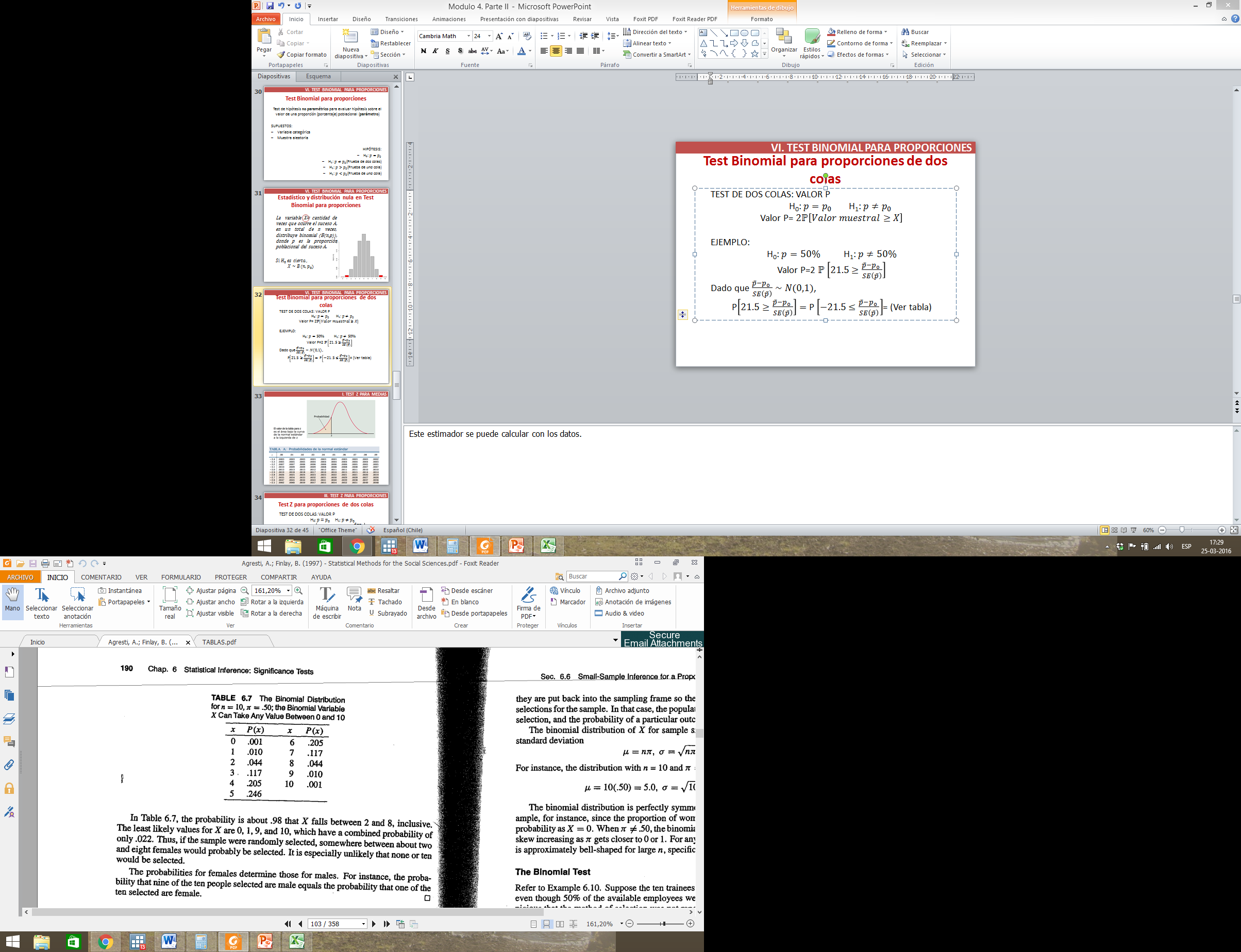 VI. TEST BINOMIAL PARA PROPORCIONES
Test Binomial para proporciones de una cola
VI. TEST BINOMIAL PARA PROPORCIONES
Test Binomial para proporciones de una cola
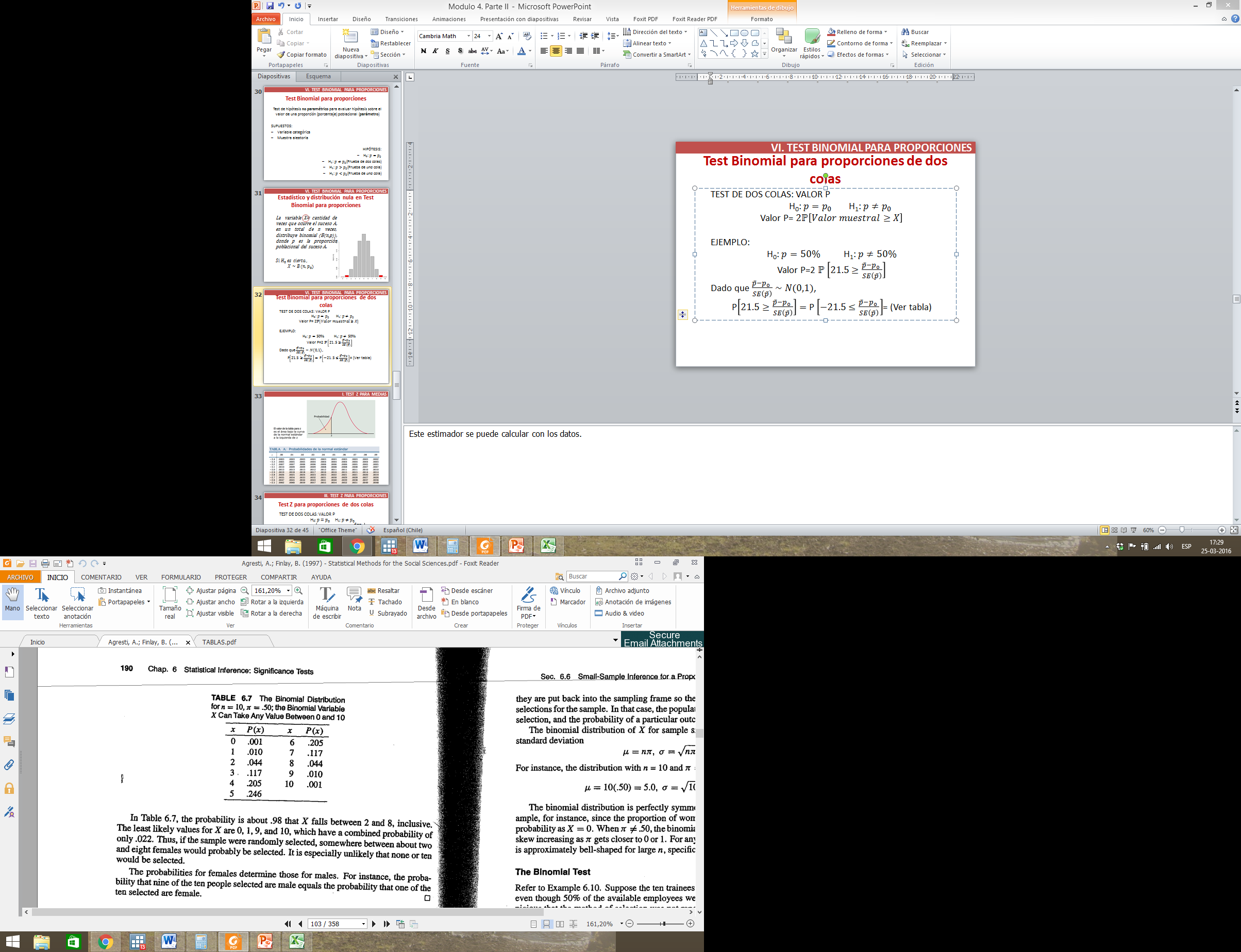 EJERCICIOS
Considere una muestra probabilística de chilenos con los siguientes datos:





Realice test de hipótesis para probar las siguientes hipótesis con 1% de significancia: defina las hipótesis nula y alternativa, indique qué test utilizará y porqué, refiérase al cumplimiento de los supuestos del test, determine el estadístico del test y la distribución nula, estime el estadístico y el valor P, interprete estadística y sociológicamente sus resultados. Suponga que el número de hogares distribuye normal.
La minoría de chilenos viven hacinados.
Los chilenos viven en hogares de 3 miembros promedio.
Los chilenos viven en hogares de más de 5 miembros promedio.
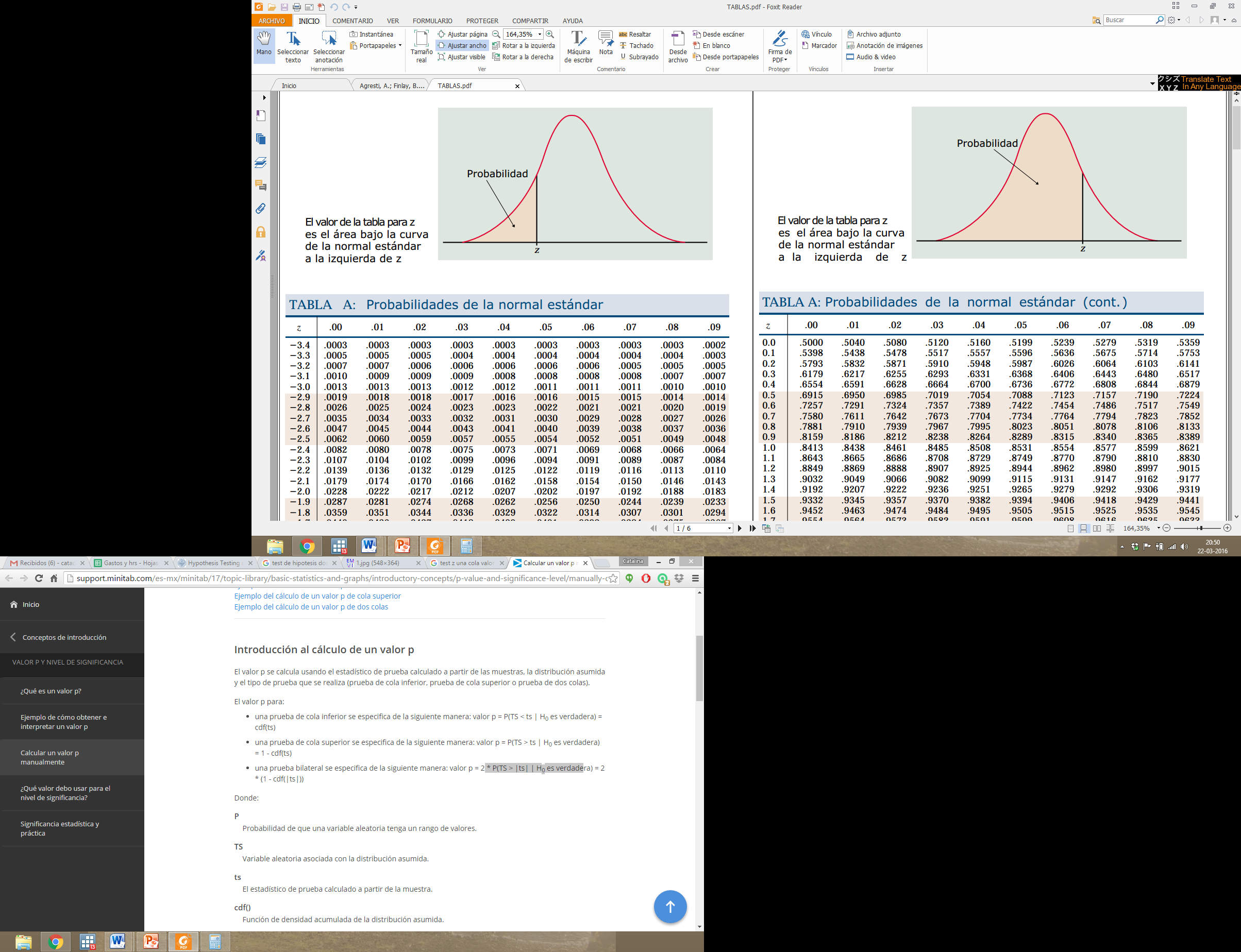 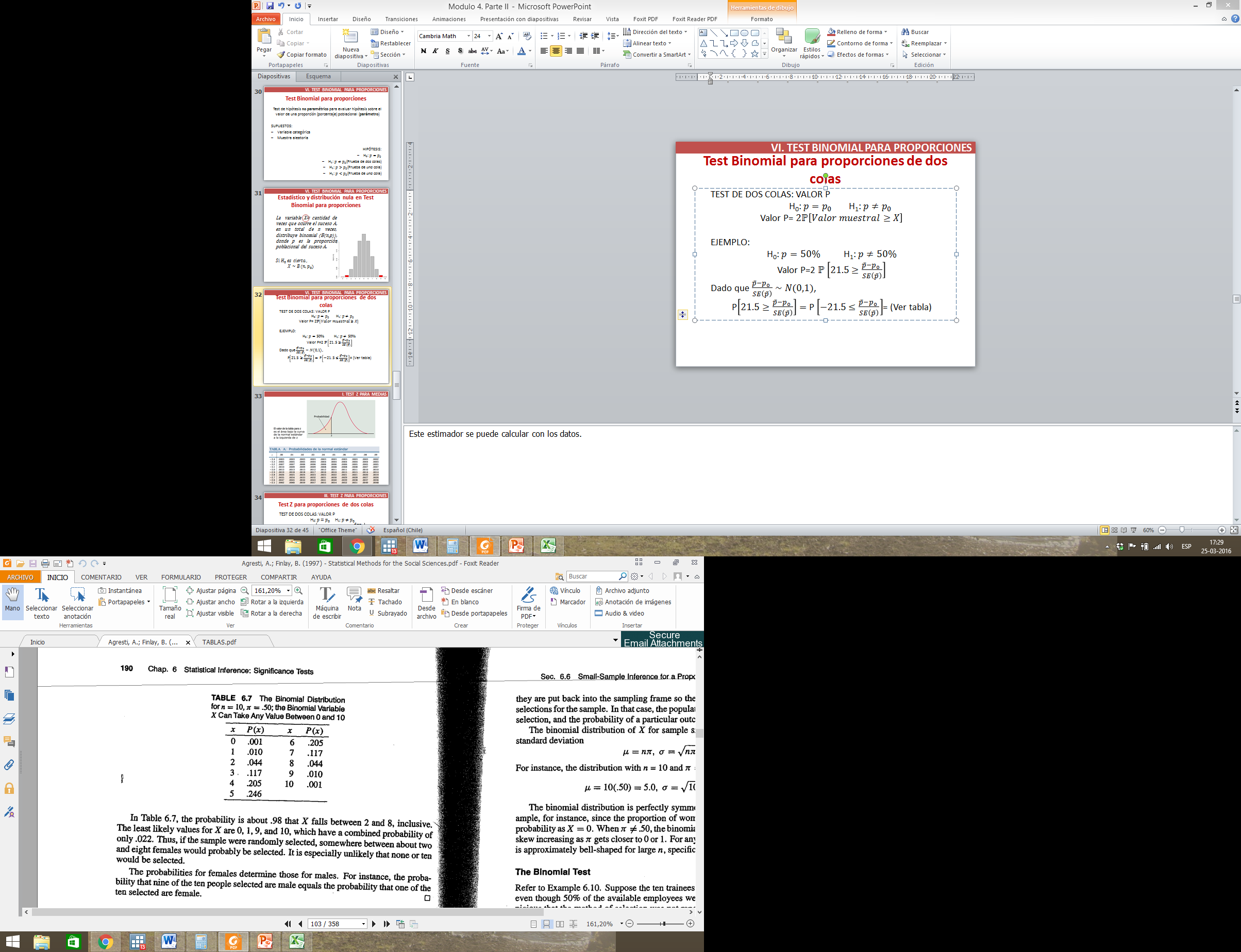 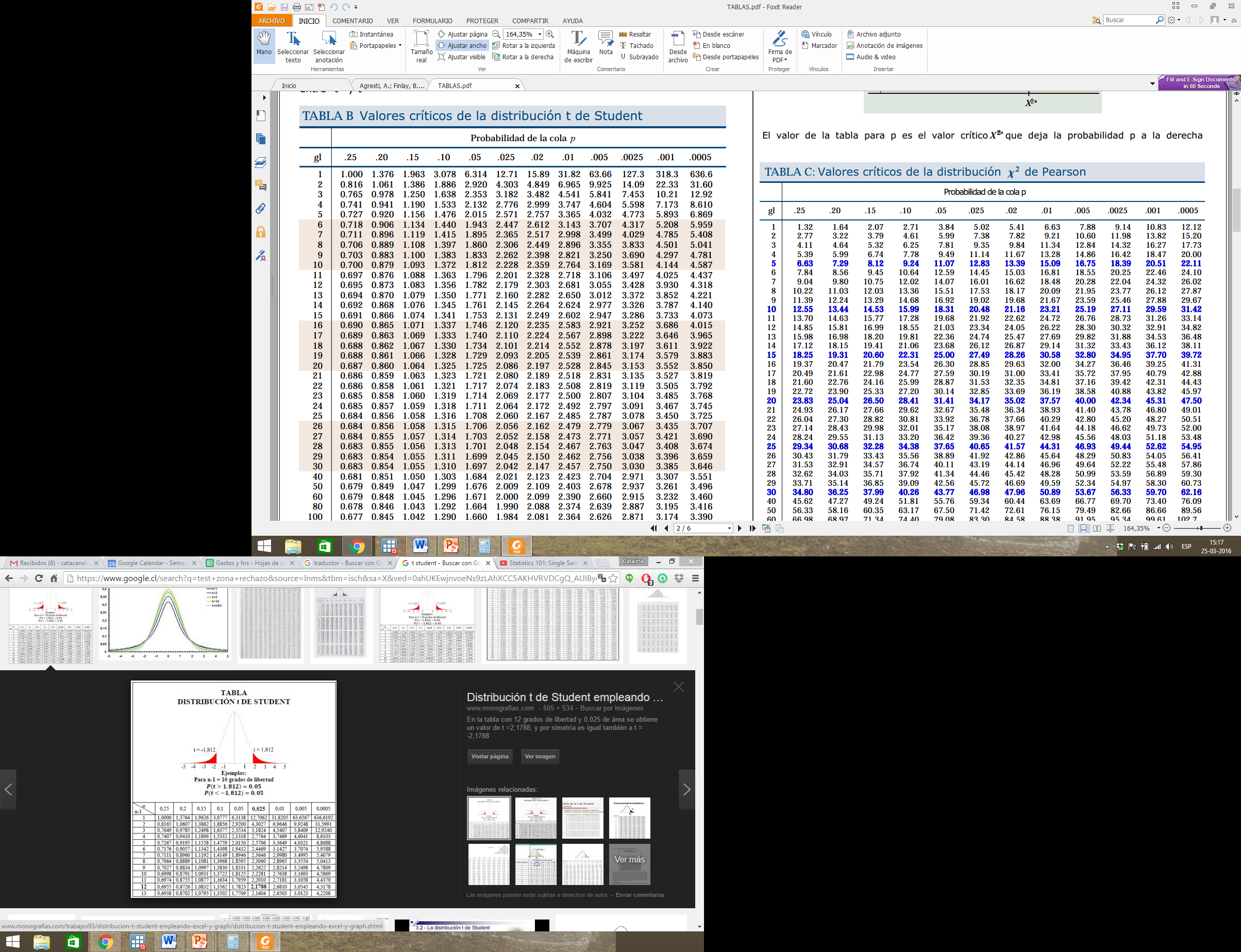 PREGUNTAS
Indique para las siguientes situaciones que test de hipótesis recomendaría y por qué.
4. Un grupo de investigadores realizó una encuesta con una muestra probabilística a 20 chilenos para estimar la pobreza, y quieren probar la hipótesis de que la pobreza es inferior al 10%.
5. Un investigador realizó una encuesta a 30 mujeres embarazadas, preguntándoles si, tras tomarse una ecografía, el médico les preguntó si quería saber si su hijo tenía alguna malformación. Quiere probar la hipótesis de que a la minoría de las mujeres no se les realiza esta pregunta, pero la variable no distribuye normal.
6. Un investigador realizó una encuesta a 30 estudiantes de JGM sobre la cantidad de litros de cerveza consumidos durante la fiesta mechona. Quiere probar la hipótesis de que el consumo promedio es superior a 1 litro, sabiendo que la variable distribuye normal.
INTRODUCCIÓN
Contenidos
Test de hipótesis para una población
Test Z para medias: Estadísticos, supuestos y distribución nula.
Test Z para proporciones: Estadísticos, supuestos y distribución nula.
Relación entre pruebas de hipótesis e intervalos de confianza.
Test T para medias: Estadísticos, supuestos, distribución nula. Relación Test T y Test Z.
Test Binomial para proporciones: Estadísticos, supuestos y distribución nula.
Pruebas de hipótesis para mediana.
Pruebas de hipótesis de distribución de variables: normalidad, simetría y curtosis.
Test de hipótesis para una población
Test Z para medias: Estadísticos, supuestos y distribución nula.
Test Z para proporciones: Estadísticos, supuestos y distribución nula.
Relación entre pruebas de hipótesis e intervalos de confianza.
Test T para medias: Estadísticos, supuestos, distribución nula. Relación Test T y Test Z.
Test Binomial para proporciones: Estadísticos, supuestos y distribución nula.
Pruebas de hipótesis para mediana.
Pruebas de hipótesis de distribución de variables: normalidad, simetría y curtosis.
PARTE III	PARTE II	PARTE I